1.1.1  两角和的余弦公式
问题导入
本章导语中需要求cos 75°的值．事实上，我们已经知道了
30°，45°的正弦、余弦值， 能否根据这些值来求cos15°的值？
        一般地，怎样根据α和β的三角函数值求出cos（α+β）的值？
新知探究
我们首先研究角α和β均为锐角的情况． 如图所示，以坐标原点为中心作单位圆， 并设单位圆与x轴的正半轴交于点A（1，0），以Ox为始边作角α，α＋β，－β，设它们的终边分别与单位圆相交于点P，Q，B，则点P，Q，B的坐标分别可表示为
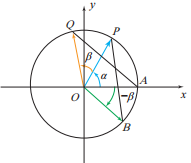 P（cos α，sin α），Q（cos（α＋β），sin（α＋β）），B（cos（－β），sin（－β））．
新知探究
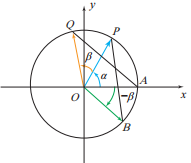 若把锐角α，β推广到任意角，此公式仍然成立．
cos（α＋β）＝cos αcos β－sin αsin β． （Cα＋β）
新知探究
新知探究
练习1  求下列各式的精确值： 
（1） cos 75°；
（2） cos 20°cos 25°－sin 20°sin 25°；
（3）cos 22.5°cos 22.5°－sin 22.5°sin 22.5°；
（4） cos215°－sin215°．
新知探究
新知探究
新知探究
cos（α＋π）=cos αcos π－sin αsin π=－cosα－0=－cosα.
新知探究
练习4  求证：cos２α＝cos２α－sin２α．
证明：cos２α－sin２α=cos αcos α－sin αsin α=cos２α．
温故知新
两角和的余弦公式
cos（α＋β）＝cos αcos β－sin αsin β． （Cα＋β）
再 见